AJEDREZRECURSOS INFORMÁTICOS
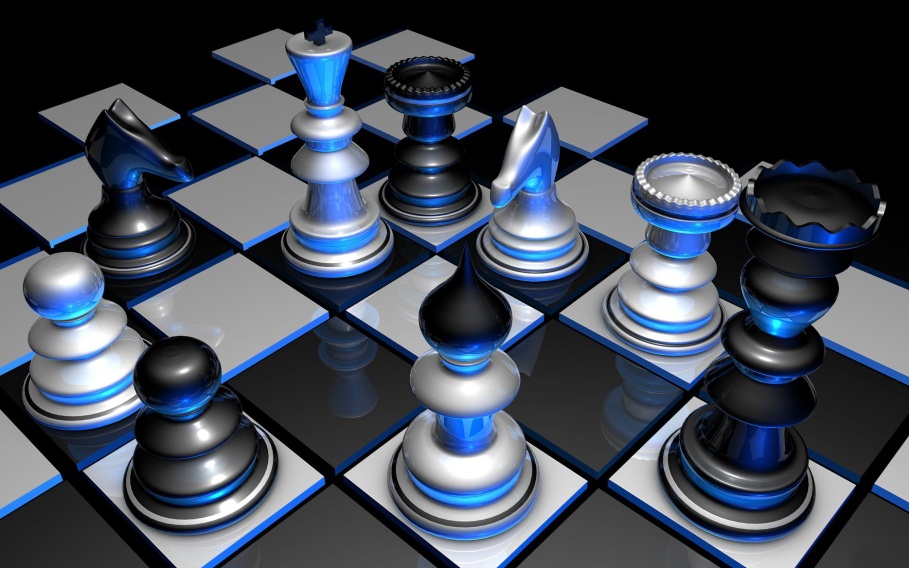 Realizado por J Caselas
jcaselas@gmail.com
AJEDREZ E INFORMÁTICA
«El Ajedrez se adaptó muy bien a la informática»
Índice:
1. Sitios donde jugar online
Con otros (contra humanos)
Contra ordenador
2. Sitios donde aprender a jugar
Sitios donde hacer problemas de ajedrez
Mini-juegos 
3. Videos educativos y lúdicos
4. Recursos docentes transversales (importante para profesores)
5. Ajedrez Terapéutico y Social
1. Sitios donde jugar online
Jugar contra una máquina, aplicación o por internet tiene ventajas:
Podemos hacerlo en cualquier momento
Solo nos deja efectuar movimientos legales (:aprendizaje)
Muchos programas se adaptan a nuestro nivel (ELO interno)
Jugar contra el ordenador es más rápido y directo
Jugar contra humanos es más didáctico
Internet
Playchess  http://play.chessbase.com/js/apps/playchess/?ref=training.chessbase.com
Fritz online http://fritz.chessbase.com/js/apps/LWFritz/?ref=training.chessbase.com
Chess24 https://chess24.com/es
Chesslive http://chesslive.com/es
Buho21 http://www.buho21.com/
Li Chess: http://es.lichess.org/

Aplicaciones para móvil y tablets
Shredderchess  https://www.shredderchess.net/
Chess.com https://play.google.com/store/apps/details?id=com.chess
PlayMagnus https://play.google.com/store/apps/details?id=pl.mw.playmagnus
Droidfish https://play.google.com/store/apps/details?id=org.petero.droidfish
2.Sitios donde aprender a jugar
Sitios educativos
Con información sencilla y progresiva.
Orientados para niños: 
Entorno gráfico principalmente
Facilidad en manejo
Sin publicidad
Con juegos alternativos y/o videos lúdicos
Paginas web y portales
Pequeño Fritz online (historia animada)
http://fritzandchesster.chessbase.com/?ref=training.chessbase.com
123 Ajedrez 
http://www.123ajedrez.com/    (con mucho material didáctico y para niños)
Kid Chess
http://kidchess.com/gamestoplay.html
Chess Kid
http://www.chesskid.com/


Sitios donde hacer problemas de ajedrez
Chessbase Training http://play.chessbase.com/js/apps/playchess/?ref=training.chessbase.com
ChessTempo 
http://es.chesstempo.com/  (también se puede jugar)
MINI JUEGOS INTERNET
Caballero Negro 
http://www.pequejuegos.com/jugar-ajedrez-del-caballero-negro.html
Crazy chess 
http://www.pequejuegos.com/jugar-ajedrez-a-caballo.html
Sudoku chess (app)
https://play.google.com/store/apps/details?id=com.cosmicbit.chesssudoku
3. Videos educativos y lúdicos
Películas ajedrez
Duración extensa para una clase, están bien para el día que se proyecte algo en el colegio.


http://ajedrezcusco.blogspot.com.es/2014/08/los-caballeros-del-sur-del-bronx.html?utm_source=BP_recent
LOS CABALLEROS DEL SUR DEL BRONX - PELICULA AJEDREZ - Knights of the South Bronx
En Busca de Bobby Fischer
La Vida de un Rey 
Queen to Play / Joueuse
La Defensa Luzhin
El Jugador de Ajedrez de 1978
Youtube
Dibujos animados 
Plastilina
partes de películas que les gustan
etc.
Harry Poter, parte de la película https://youtu.be/imiVDYfoh54
Viejecito y ajedrez https://youtu.be/FcmkOIla8mQ
Berni oso https://youtu.be/cHfzZ1o5yG8
Niña rusa https://youtu.be/oUfnNs152CQ
Peón se enamora de la reina https://youtu.be/7QmnpUS6mro
Movimiento de piezas rock https://youtu.be/AHZZ8vLhr4g
4. Recursos docentesPizarra digitalChessbase Reader http://es.chessbase.com/pages/download
Presentación prezi
Ajedrez y Matemáticas http://prezi.com/saq0xwfvu3dt/?utm_campaign=share&utm_medium=copy&rc=ex0share
Salto del Caballo
http://prezi.com/txjsfn3qasb_/?utm_campaign=share&utm_medium=copy&rc=ex0share
El ajedrez
http://prezi.com/wjiavmgfdfhb/?utm_campaign=share&utm_medium=copy&rc=ex0share
Ajedrez y Pintura
http://www.ajedrezdeataque.com/04%20Articulos/00%20Otros%20articulos/Pintura/Pintura.htm
Libros Ajedrez gratis
http://elajedrez.org/
5. Ajedrez Social  y Terapéutico
http://www.chessmagic.net/ajedrez_st/
Información general
https://sites.google.com/site/escuelatecnicaajedrez/